DATA 225Database Systems for AnalyticsSeptember 18 Class Meeting
Department of Applied Data ScienceSan Jose State UniversityFall 2023Instructor: Ron Mak
www.cs.sjsu.edu/~mak
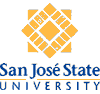 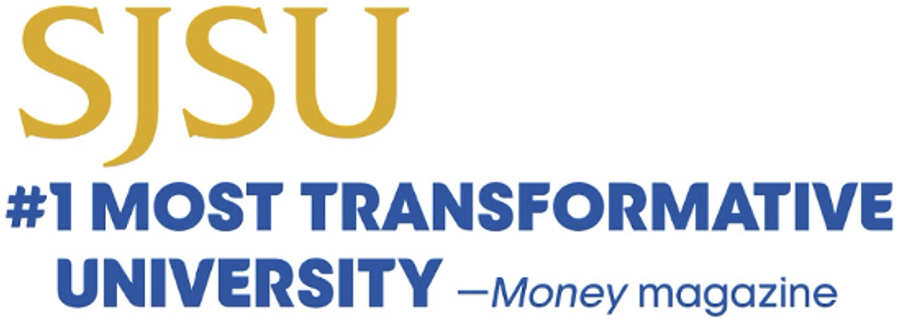 This Evening
Constraint management
Named constraints
Table creation with constraints
Table loading with constraints
Dropping tables with constraints
ALTER TABLE statement
Break
Functional dependencies
Update anomalies and normalization
Normal forms: 1NF, 2NF, and 3NF
2
Constraint Rules for Relational Tables
Primary key constraint
Each relation must have a primary key (a column or set of columns) whose value is unique for each row.

Entity integrity constraint
No primary key column can have a null value.

Referential integrity constraint
In each row containing a foreign key, either the value of the foreign key must match one of the values of the primary key of the referred table, or the foreign key is null.
3
CREATE TABLE Examples
ZAGI Retail Company
Sales Department Database
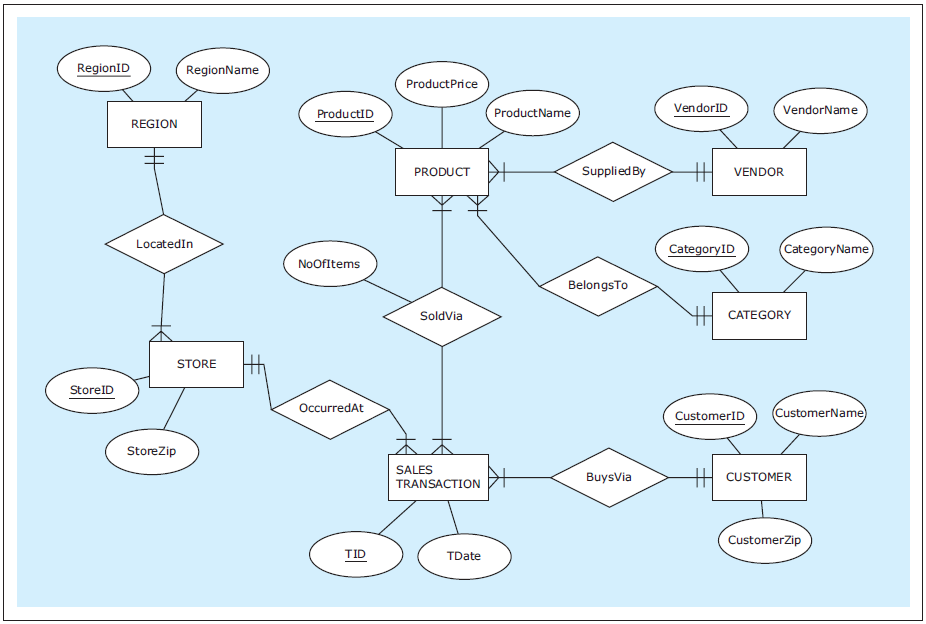 Database Systems
by Jukić, Vrbsky, & Nestorov
Pearson 2014
ISBN 978-0-13-257567-6
4
CREATE TABLE Examples, cont’d
ZAGI Retail Company
Sales Department Database
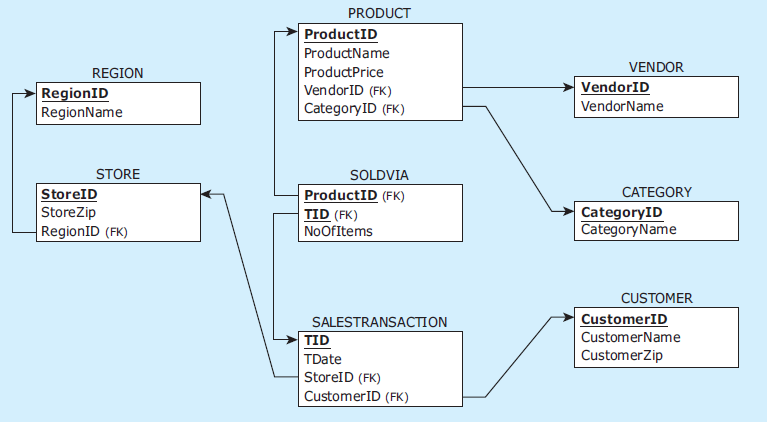 Database Systems
by Jukić, Vrbsky, & Nestorov
Pearson 2014
ISBN 978-0-13-257567-6
5
CREATE TABLE Examples, cont’d
data types
CREATE TABLE vendor
(   vendorid    CHAR(2)     NOT NULL,
    vendorname  VARCHAR(25) NOT NULL,
    PRIMARY KEY (vendorid) 
);

CREATE TABLE category
(   categoryid      CHAR(2)     NOT NULL,
    categoryname    VARCHAR(25) NOT NULL,
    PRIMARY KEY (categoryid) 
);

CREATE TABLE product
(   productid       CHAR(3)         NOT NULL,
    productname     VARCHAR(25)     NOT NULL,
    productprice    NUMERIC(7,2)    NOT NULL,
    vendorid        CHAR(2)         NOT NULL,
    categoryid      CHAR(2)         NOT NULL,
    PRIMARY KEY (productid),
    FOREIGN KEY (vendorid)   REFERENCES vendor(vendorid),
    FOREIGN KEY (categoryid) REFERENCES category(categoryid) 
);
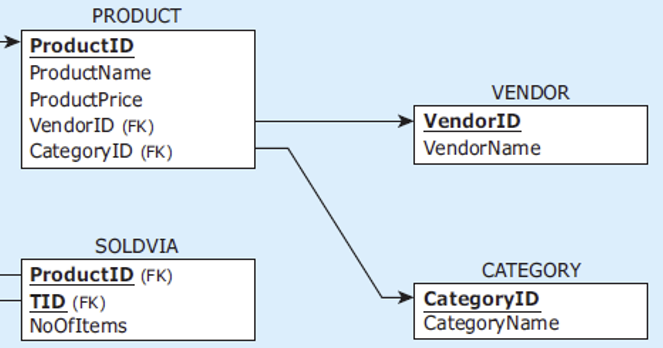 column constraints
table constraints
6
CREATE TABLE Examples, cont’d
CREATE TABLE region
(   regionid    CHAR(1)     NOT NULL,
    regionname  VARCHAR(25) NOT NULL,
    PRIMARY KEY (regionid)
);

CREATE TABLE store
(   storeid     VARCHAR(3)  NOT NULL,
    storezip    CHAR(5)     NOT NULL,
    regionid    CHAR(1)     NOT NULL,
    PRIMARY KEY (storeid),
    FOREIGN KEY (regionid) REFERENCES region(regionid)
);

CREATE TABLE customer
(   customerid     CHAR(7)      NOT NULL,
    customername   VARCHAR(15)  NOT NULL,
    customerzip    CHAR(5)      NOT NULL,
    PRIMARY KEY (customerid)
);
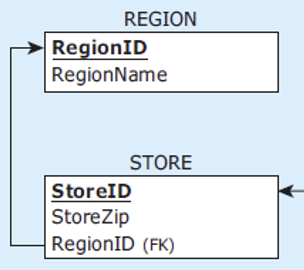 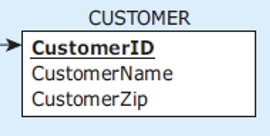 7
CREATE TABLE Examples, cont’d
CREATE TABLE salestransaction
(   tid         VARCHAR(8)  NOT NULL,
    customerid  CHAR(7)     NOT NULL,
    storeid     VARCHAR(3)  NOT NULL,
    tdate       DATE        NOT NULL,
    PRIMARY KEY (tid),
    FOREIGN KEY (customerid) 
      REFERENCES customer(customerid),
    FOREIGN KEY (storeid) 
      REFERENCES store(storeid)
);

CREATE TABLE soldvia
(   productid   CHAR(3)     NOT NULL,
    tid         VARCHAR(8)  NOT NULL,
    noofitems   INT         NOT NULL,
    PRIMARY KEY (productid, tid),
    FOREIGN KEY (productid) REFERENCES product(productid),
    FOREIGN KEY (tid) REFERENCES salestransaction(tid)
);
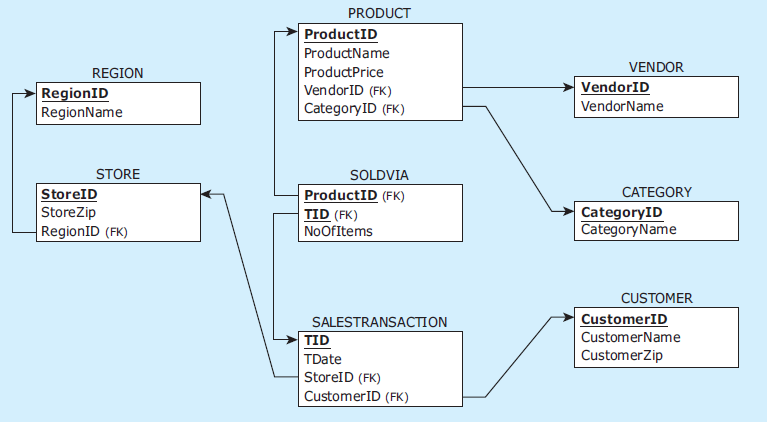 linking table
linking table
composite key
8
DROP TABLE
Referential integrity prevents deletion of a table that is referenced by foreign keys.

Invalid sequence:
DROP TABLE region;
DROP TABLE store;
DROP TABLE salestransaction;
DROP TABLE product;
DROP TABLE vendor;
DROP TABLE category;
DROP TABLE customer;
DROP TABLE soldvia;
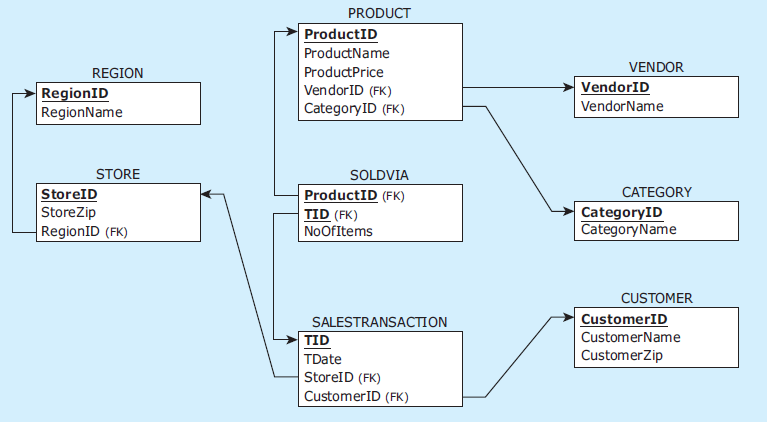 Why?
Database Systems
by Jukić, Vrbsky, & Nestorov
Pearson 2014
ISBN 978-0-13-257567-6
9
DROP TABLE, cont’d
Valid sequence:
DROP TABLE soldvia;
DROP TABLE salestransaction;
DROP TABLE store;
DROP TABLE product;
DROP TABLE vendor;
DROP TABLE region;
DROP TABLE category;
DROP TABLE customer;
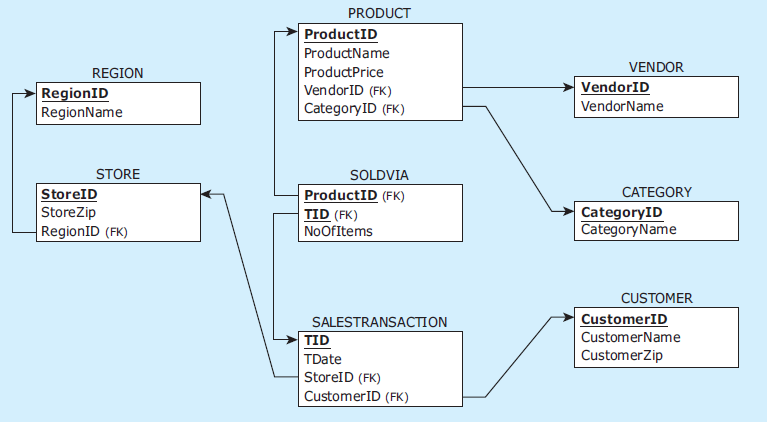 Database Systems
by Jukić, Vrbsky, & Nestorov
Pearson 2014
ISBN 978-0-13-257567-6
10
CREATE TABLE with Constraints
HAFH Realty Company
Property Management Database
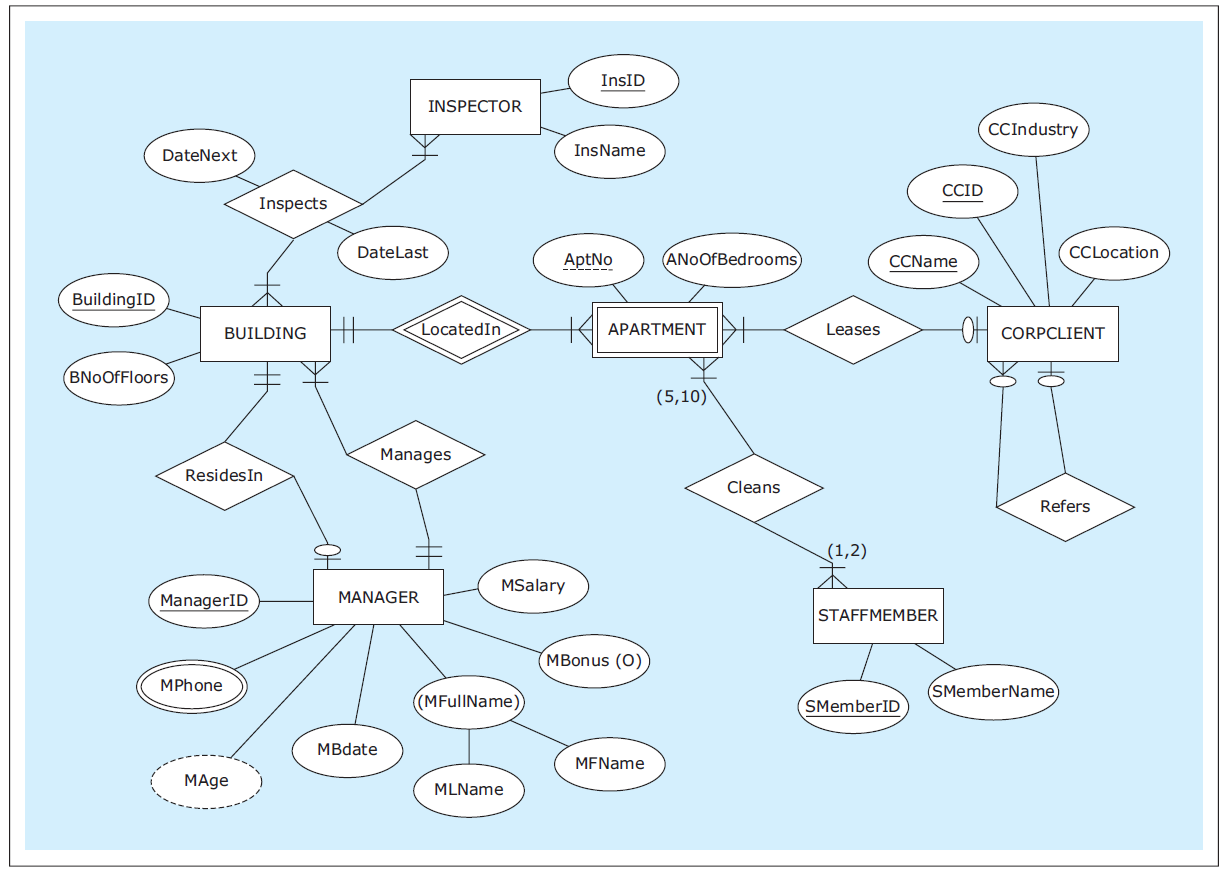 Database Systems
by Jukić, Vrbsky, & Nestorov
Pearson 2014
ISBN 978-0-13-257567-6
11
CREATE TABLE with Constraints, cont’d
HAFH Realty Company
Property Management Database
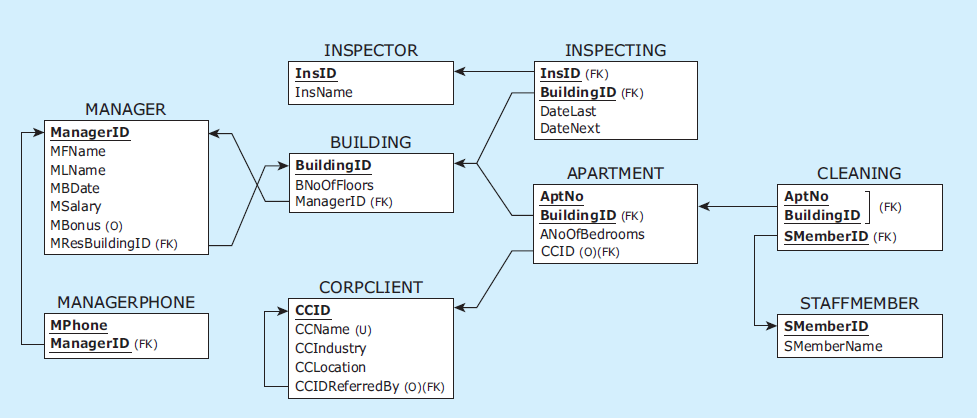 MANAGER and BUILDING
reference each other.
unique
optional
Unary relationship
Database Systems
by Jukić, Vrbsky, & Nestorov
Pearson 2014
ISBN 978-0-13-257567-6
12
CREATE TABLE with Constraints, cont’d
CREATE TABLE manager
(   managerid       CHAR(4)       NOT NULL,
    mfname          VARCHAR(15)   NOT NULL,
    mlname          VARCHAR(15)   NOT NULL,
    mbdate          DATE          NOT NULL,
    msalary         NUMERIC(9,2)  NOT NULL,
    mbonus          NUMERIC(9,2),
    mresbuildingid  CHAR(3),
    PRIMARY KEY (managerid)
);


CREATE TABLE building
(   buildingid      CHAR(3)  NOT NULL,
    bnooffloors     INT      NOT NULL,
    bmanagerid      CHAR(4)  NOT NULL,
    PRIMARY KEY (buildingid),
    FOREIGN KEY (bmanagerid) REFERENCES manager(managerid) 
);
Bonuses are optional.
Initially optional and
not a foreign key.
BUILDING not yet created!
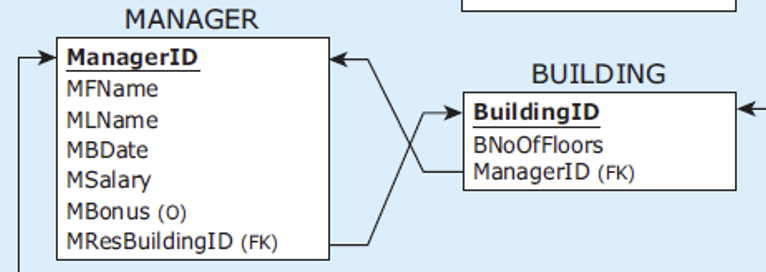 13
CREATE TABLE with Constraints, cont’d
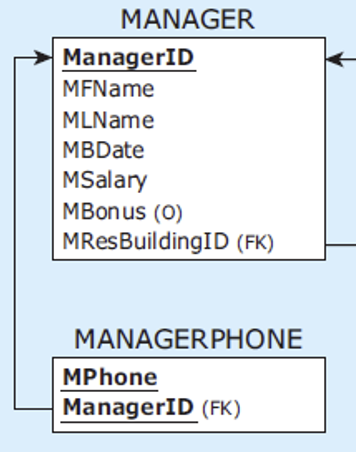 CREATE TABLE managerphone
(   managerid   CHAR(4)     NOT NULL,
    mphone      CHAR(11)    NOT NULL,
    PRIMARY KEY (managerid, mphone),
    FOREIGN KEY (managerid) REFERENCES manager(managerid)
);
14
CREATE TABLE with Constraints, cont’d
CREATE TABLE inspector
(   insid       CHAR(3)     NOT NULL,
    insname     VARCHAR(15) NOT NULL,
    PRIMARY KEY (insid)
);

CREATE TABLE inspecting
(   insid       CHAR(3) NOT NULL,
    buildingid  CHAR(3) NOT NULL,
    datelast    DATE    NOT NULL,
    datenext    DATE    NOT NULL,
    PRIMARY KEY (insid, buildingid),
    FOREIGN KEY (insid) REFERENCES inspector(insid),
    FOREIGN KEY (buildingid) REFERENCES building(buildingid)
);
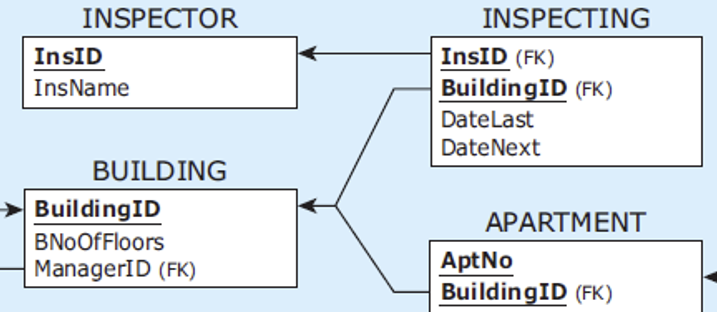 15
CREATE TABLE with Constraints, cont’d
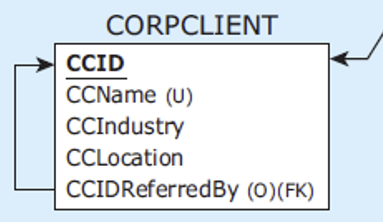 CREATE TABLE corpclient
(   ccid            CHAR(4)      NOT NULL,
    ccname          VARCHAR(25)  NOT NULL,
    ccindustry      VARCHAR(25)  NOT NULL,
    cclocation      VARCHAR(25)  NOT NULL,
    ccidreferredby  CHAR(4),
    PRIMARY KEY (ccid),
    UNIQUE (ccname),
    FOREIGN KEY (ccidreferredby) REFERENCES corpclient(ccid)
);
16
CREATE TABLE with Constraints, cont’d
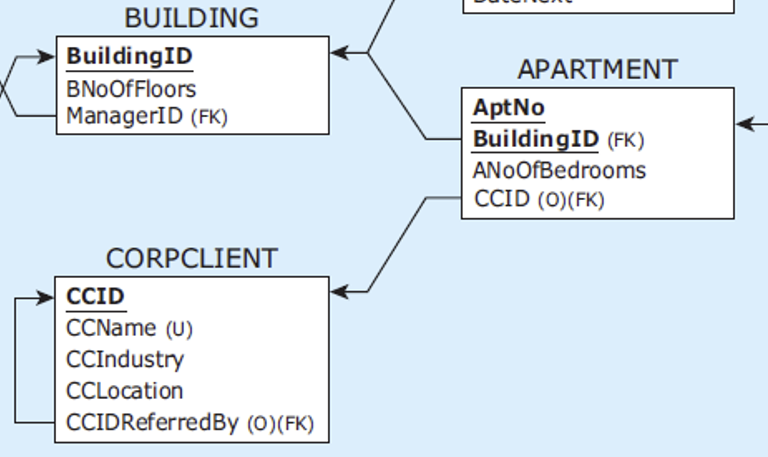 CREATE TABLE apartment
(   buildingid      CHAR(3)  NOT NULL,
    aptno           CHAR(5)  NOT NULL,
    anoofbedrooms   INT      NOT NULL,
    ccid            CHAR(4),
    PRIMARY KEY (buildingid, aptno),
    FOREIGN KEY (buildingid) REFERENCES building(buildingid),
    FOREIGN KEY (ccid)       REFERENCES corpclient(ccid)
);

CREATE TABLE staffmember
(   smemberid       CHAR(4)     NOT NULL,
    smembername     VARCHAR(15) NOT NULL,
    PRIMARY KEY (smemberid)
);
17
CREATE TABLE with Constraints, cont’d
CREATE TABLE cleaning
(   buildingid      CHAR(3)     NOT NULL,
    aptno           CHAR(5)     NOT NULL,
    smemberid       CHAR(4)     NOT NULL,
    CONSTRAINT cleaningpk  
        PRIMARY KEY (buildingid, aptno, smemberid),
    CONSTRAINT cleaningfk1 
        FOREIGN KEY (buildingid, aptno)
        REFERENCES  apartment(buildingid, aptno),
    CONSTRAINT cleaningfk2 
        FOREIGN KEY (smemberid)
        REFERENCES  staffmember(smemberid)
);
Named
constraints
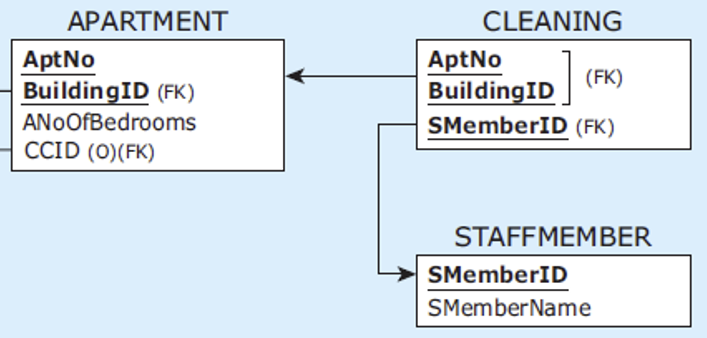 18
INSERT INTO with Constraints
CREATE TABLE manager
(   managerid       CHAR(4)      NOT NULL,
    mfname          VARCHAR(15)  NOT NULL,
    mlname          VARCHAR(15)  NOT NULL,
    mbdate          DATE         NOT NULL,
    msalary         NUMERIC(9,2) NOT NULL,
    mbonus          NUMERIC(9,2),
    mresbuildingid  CHAR(3),
    PRIMARY KEY (managerid)
);
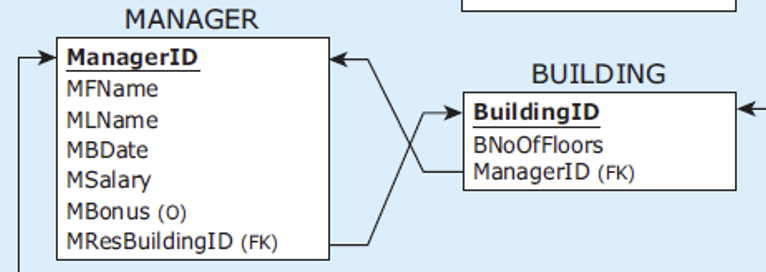 mresbuildingid
INSERT INTO manager VALUES 
  ('M12', 'Boris', 'Grant', '20/Jun/1980', 60000, null, null);
INSERT INTO manager VALUES 
  ('M23', 'Austin', 'Lee', '30/Oct/1975', 50000, 5000, null);
INSERT INTO manager VALUES 
  ('M34', 'George', 'Sherman', '11/Jan/1976', 52000, 2000, null);

INSERT INTO managerphone VALUES ('M12','555-2222');
INSERT INTO managerphone VALUES ('M12','555-3232');
INSERT INTO managerphone VALUES ('M23','555-9988');
INSERT INTO managerphone VALUES ('M34','555-9999');

INSERT INTO building VALUES ('B1', '5', 'M12');
INSERT INTO building VALUES ('B2', '6', 'M23');
INSERT INTO building VALUES ('B3', '4', 'M23');
INSERT INTO building VALUES ('B4', '4', 'M34’);
Why
NULL?
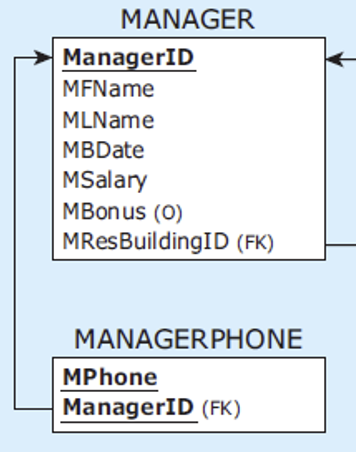 19
INSERT INTO with Constraints, cont’d
ALTER TABLE manager
    ADD CONSTRAINT fkresidesin
    FOREIGN KEY (mresbuildingid) 
    REFERENCES building (buildingid);

UPDATE manager
    SET mresbuildingid = 'B1'
    WHERE managerid = 'M12';

UPDATE manager
    SET mresbuildingid = 'B2'
    WHERE managerid = 'M23';

UPDATE manager
    SET mresbuildingid = 'B4'
    WHERE managerid = 'M34';

ALTER TABLE manager
    MODIFY (mresbuildingid NOT NULL);
CREATE TABLE manager
(   managerid       CHAR(4)      NOT NULL,
    mfname          VARCHAR(15)  NOT NULL,
    mlname          VARCHAR(15)  NOT NULL,
    mbdate          DATE         NOT NULL,
    msalary         NUMERIC(9,2) NOT NULL,
    mbonus          NUMERIC(9,2),
    mresbuildingid  CHAR(3),
    PRIMARY KEY (managerid)
);
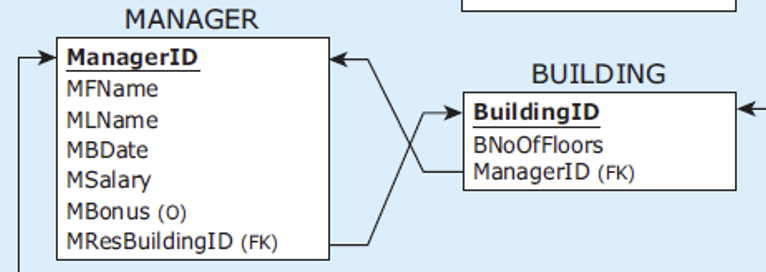 20
INSERT INTO with Constraints, cont’d
INSERT INTO inspector VALUES ('I11', 'Jane');
INSERT INTO inspector VALUES ('I22', 'Niko');
INSERT INTO inspector VALUES ('I33', 'Mick');

INSERT INTO inspecting VALUES ('I11','B1','15/May/2012','14/May/2013');
INSERT INTO inspecting VALUES ('I11','B2','17/Feb/2013','17/May/2013');
INSERT INTO inspecting VALUES ('I22','B2','17/Feb/2013','17/May/2013');
INSERT INTO inspecting VALUES ('I22','B3','11/Jan/2013','11/Jan/2014');
INSERT INTO inspecting VALUES ('I33','B3','12/Jan/2013','12/Jan/2014');
INSERT INTO inspecting VALUES ('I33','B4','11/Jan/2013','11/Jan/2014');

INSERT INTO corpclient VALUES 
    ('C111', 'BlingNotes', 'Music', 'Chicago', null);
INSERT INTO corpclient VALUES 
    ('C222', 'SkyJet', 'Airline', 'Oak Park', 'C111');
INSERT INTO corpclient VALUES 
    ('C777', 'WindyCT', 'Music', 'Chicago', 'C222');
INSERT INTO corpclient VALUES 
    ('C888', 'SouthAlps', 'Sports', 'Rosemont', 'C777');
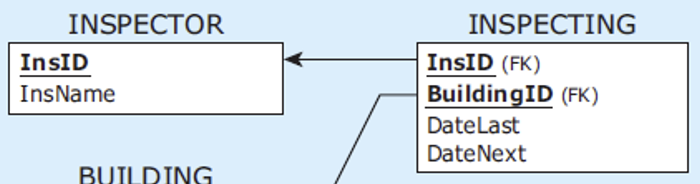 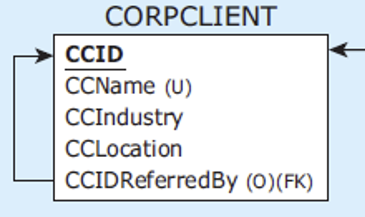 21
INSERT INTO with Constraints, cont’d
INSERT INTO apartment VALUES ('B1', '21', 1, 'C111');
INSERT INTO apartment VALUES ('B1', '41', 1, null);
INSERT INTO apartment VALUES ('B2', '11', 2, 'C222');
INSERT INTO apartment VALUES ('B2', '31', 2, null);
INSERT INTO apartment VALUES ('B3', '11', 2, 'C777');
INSERT INTO apartment VALUES ('B4', '11', 2, 'C777');

INSERT INTO staffmember VALUES ('5432', 'Brian');
INSERT INTO staffmember VALUES ('9876', 'Boris');
INSERT INTO staffmember VALUES ('7652', 'Caroline');

INSERT INTO cleaning VALUES ('B1', '21', '5432');
INSERT INTO cleaning VALUES ('B1', '41', '9876');
INSERT INTO cleaning VALUES ('B2', '11', '9876');
INSERT INTO cleaning VALUES ('B2', '31', '5432');
INSERT INTO cleaning VALUES ('B3', '11', '5432');
INSERT INTO cleaning VALUES ('B4', '11', '7652');
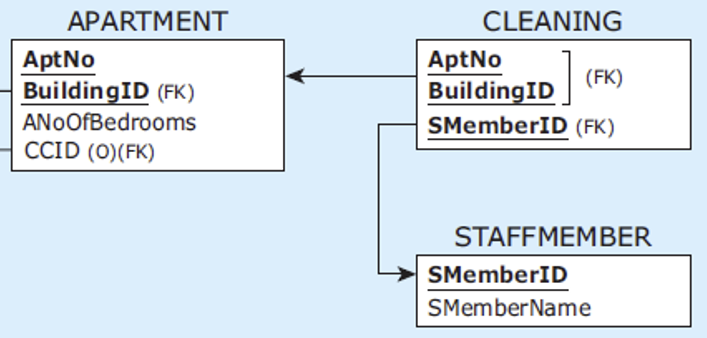 22
INSERT INTO with Constraints, cont’d
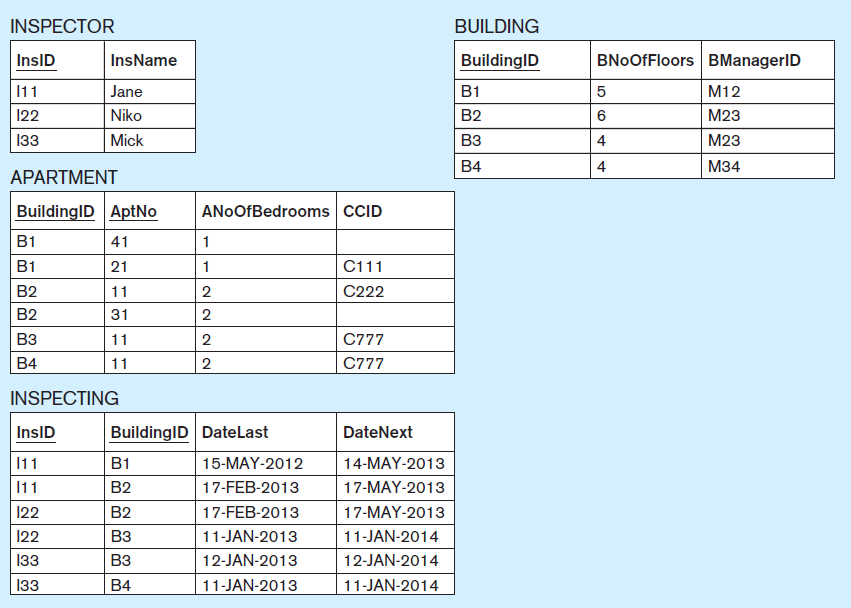 Database Systems
by Jukić, Vrbsky, & Nestorov
Pearson 2014
ISBN 978-0-13-257567-6
23
INSERT INTO with Constraints, cont’d
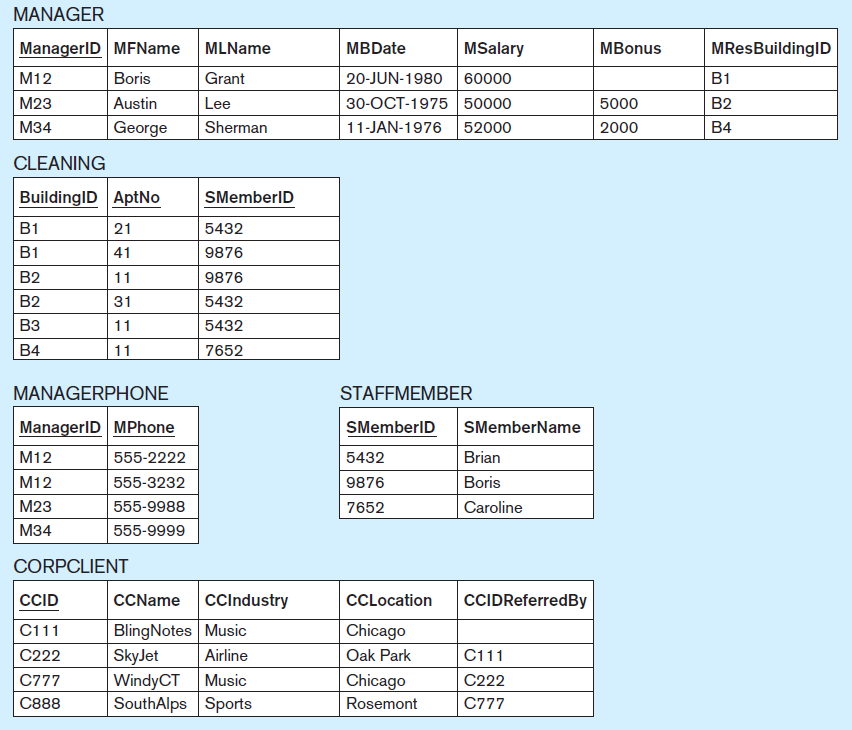 Database Systems
by Jukić, Vrbsky, & Nestorov
Pearson 2014
ISBN 978-0-13-257567-6
24
DROP TABLE with Constraints
You must drop the tables and constraintsin the correct order!
Otherwise, you might violate the referential integrity constraint.
DROP TABLE cleaning;DROP TABLE staffmember;DROP TABLE apartment;DROP TABLE corpclient;DROP TABLE inspecting;DROP TABLE inspector;DROP TABLE managerphone;
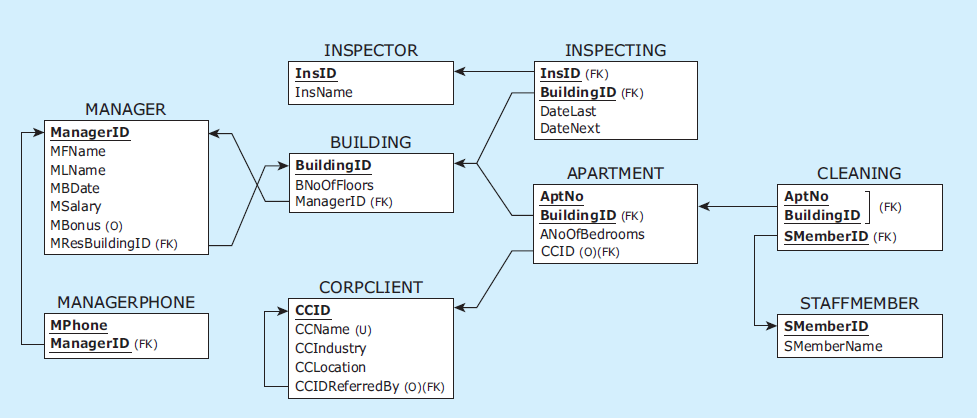 At this point, why can’t we drop the manager
and building tables?
ALTER TABLE managerDROP CONSTRAINT fkresidesin;
This why you
name constraints!
DROP TABLE building;DROP TABLE manager;
25
Break
26
Database Update Operations
Insert operation
Enter new data into a table.

Delete operation
Remove data from a table.

Modify operation
Change existing data in a table.
27
Update Anomalies
Insertion anomaly
Deletion anomaly
Modification anomaly
Goal: Remove data redundancies (repeated data).
28
A Table Containing Redundant Data
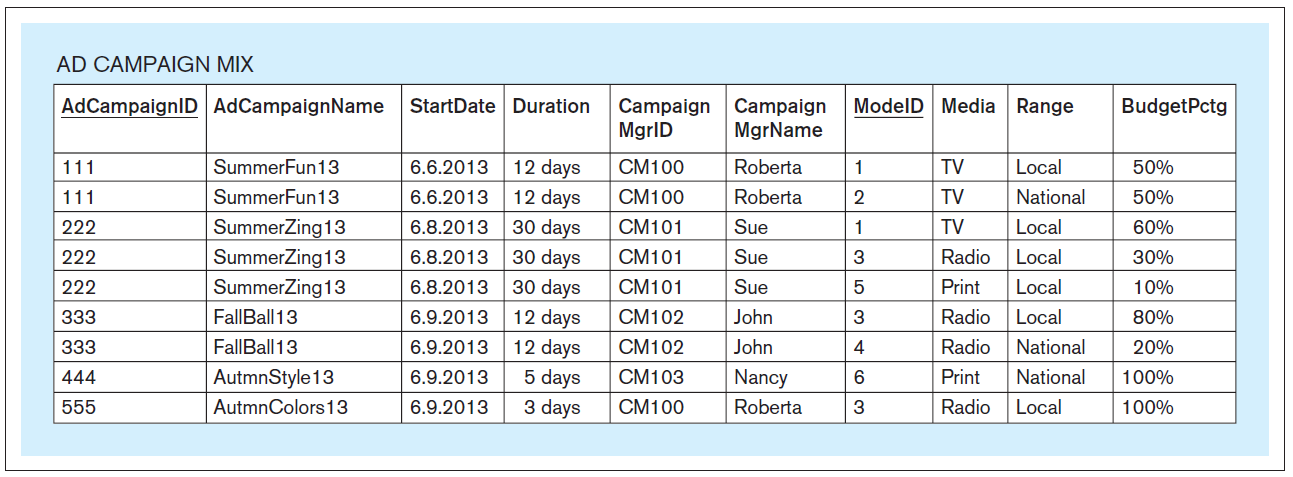 Primary key:  AdCampainID, ModeID
Can you spot the data redundancies?
Database Systems
by Jukić, Vrbsky, & Nestorov
Pearson 2014
ISBN 978-0-13-257567-6
29
A Table Containing Redundant Data, cont’d
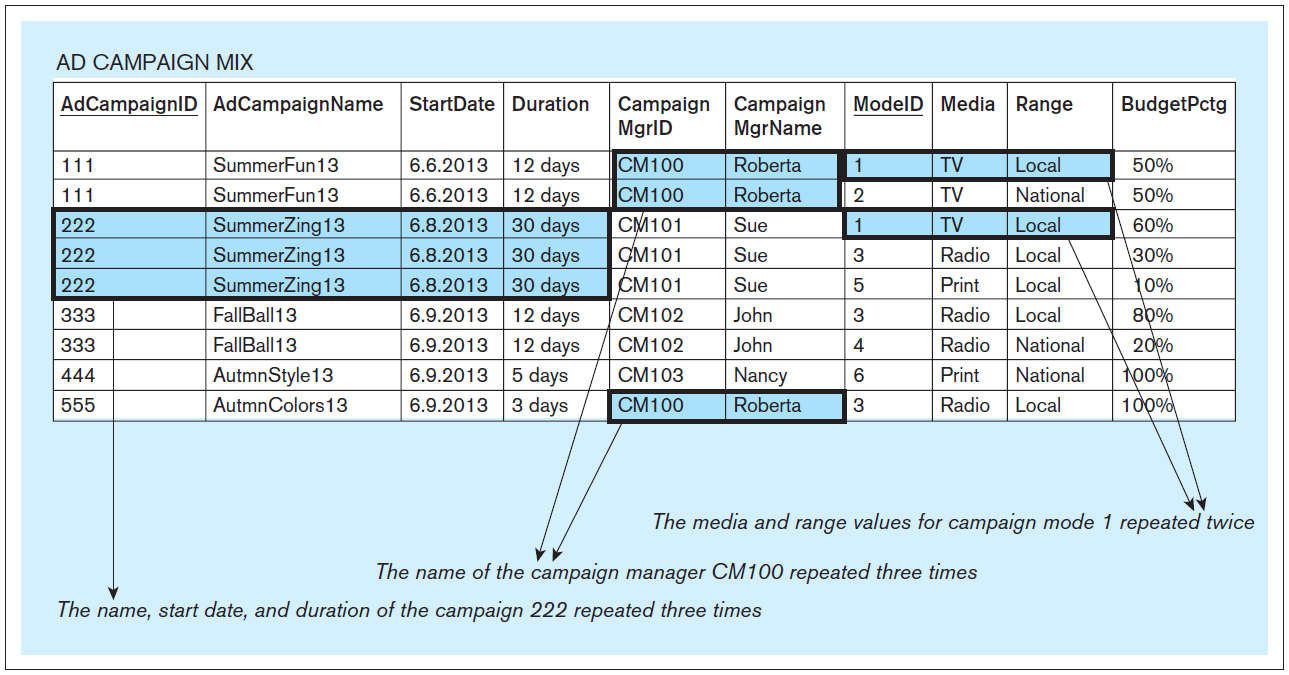 Database Systems
by Jukić, Vrbsky, & Nestorov
Pearson 2014
ISBN 978-0-13-257567-6
30
Update Anomalies, cont’d
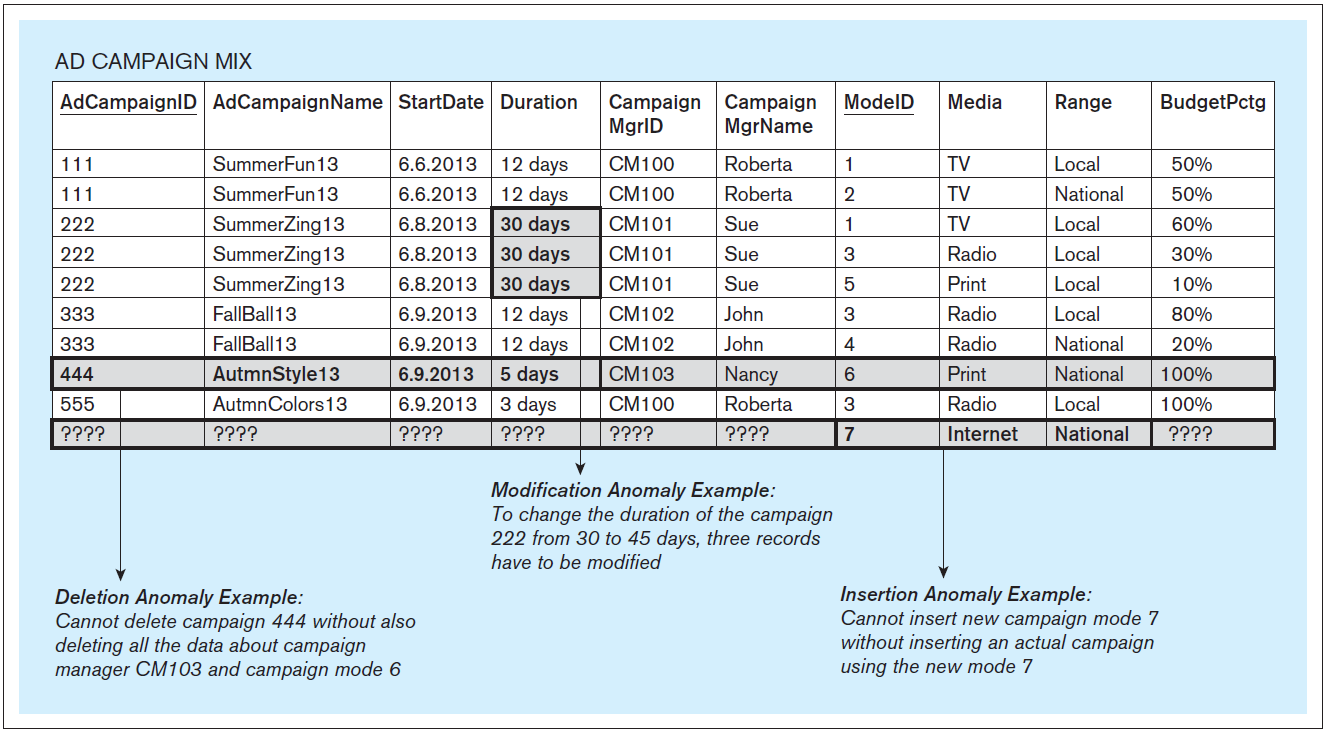 Database Systems
by Jukić, Vrbsky, & Nestorov
Pearson 2014
ISBN 978-0-13-257567-6
31
Normalization
Normalize tables to eliminate update anomalies.

Normalization is based on the concept of functional dependencies.
32
Functional Dependencies
Functional dependency: The value of one or more columns in each row of a table uniquely determines the value of some other column(s) in the same row.

Write A  B
Column(s) A functionally determines column(s) B.
Column(s) B is functionally dependent on column(s) A.
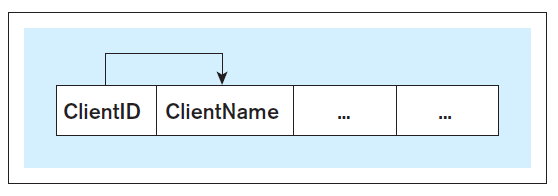 ClientId  ClientName
Database Systems
by Jukić, Vrbsky, & Nestorov
Pearson 2014
ISBN 978-0-13-257567-6
33
Functional Dependencies, cont’d
In the functional dependency A  B,A is the determinant and B is the dependent.
Note that A  B does not imply that B  A.

In a table, find the functional dependences by:
Inspection: Are the values in any column(s) uniquely determined by the values of any other column(s)?
Table description: The description of the rows and columns of the table can imply functional dependencies.
34
Functional Dependencies, cont’d
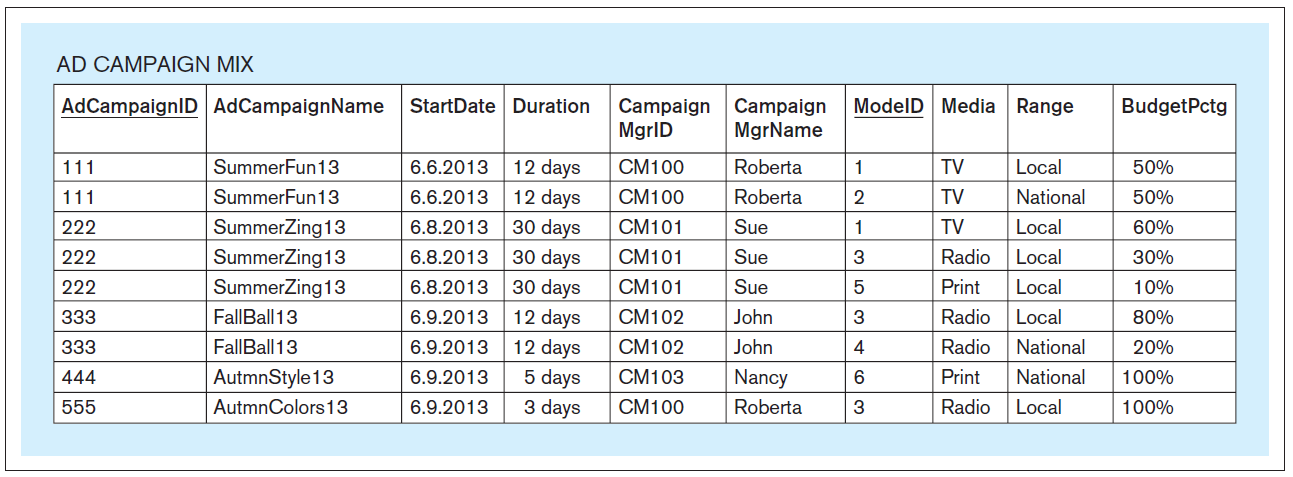 Database Systems
by Jukić, Vrbsky, & Nestorov
Pearson 2014
ISBN 978-0-13-257567-6
35
Partial Functional Dependency
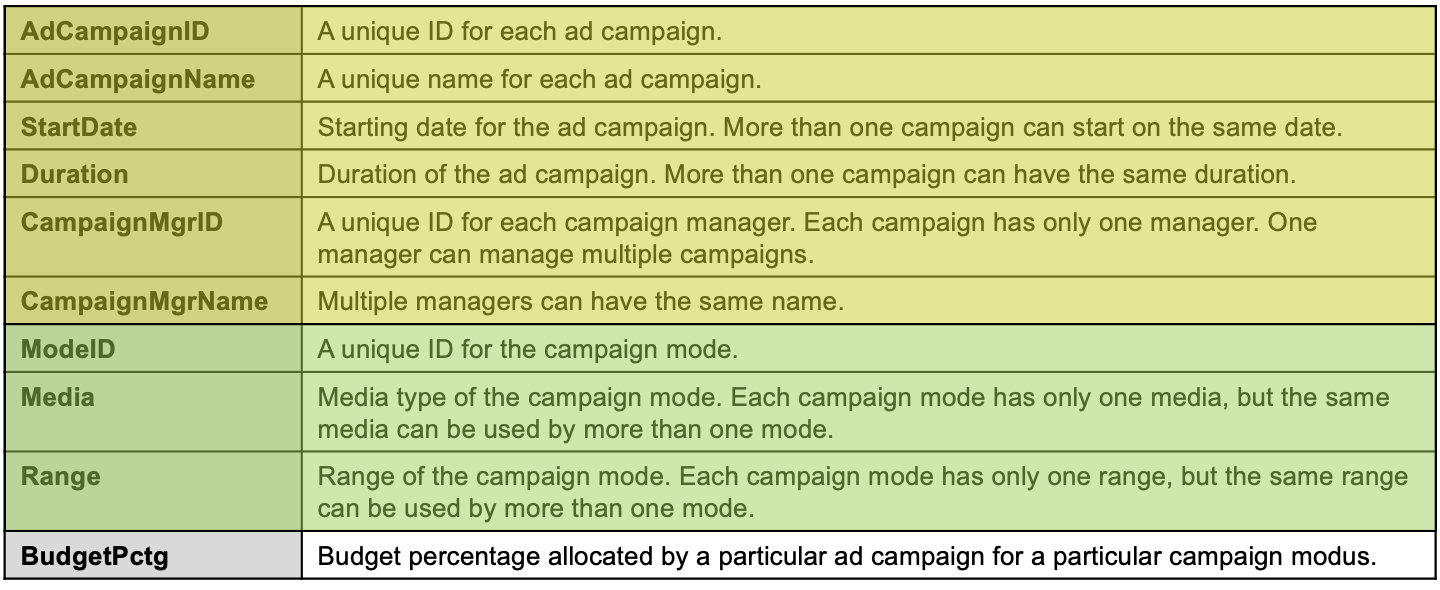 Recall the table’s composite primary key (AdCampaignId, ModeId).

A partial functional dependency occurs when a table column is functionally dependent on a component of a composite primary key.
AdCampaignID  AdCampaignName, StartDate, Duration, CampaignMgrID CampainMgrName
ModeId  Media, Range
AdCampaignID
AdCampaignName
StartDate
Duration
CampaignMgrID
CampaignMgrName
ModeID
Media
Range
BudgetPctg
36
Database Systems
by Jukić, Vrbsky, & Nestorov
Pearson 2014
ISBN 978-0-13-257567-6
Full Key Functional Dependency
A full key functional dependency occurs when a table column is functionally dependent on the primary key and not partially dependent on any separate component of the primary key.
In other words, the dependents of the full key are not already dependents of a partial key.
AdCampaignID, ModeID  BudgetPctg
AdCampaignID
AdCampaignName
StartDate
Duration
CampaignMgrID
CampaignMgrName
ModeID
Media
Range
BudgetPctg
Database Systems
by Jukić, Vrbsky, & Nestorov
Pearson 2014
ISBN 978-0-13-257567-6
37
Transitive Functional Dependency
A transitive functional dependency occurs when a nonkey column is functionally dependent on another nonkey column.
CampaignMgrID  CampaignMgrName
It’s “transitive” because AdCampaignID  CampaignMgrID  CampaignMgrName
AdCampaignID
AdCampaignName
StartDate
Duration
CampaignMgrID
CampaignMgrName
ModeID
Media
Range
BudgetPctg
Database Systems
by Jukić, Vrbsky, & Nestorov
Pearson 2014
ISBN 978-0-13-257567-6
38
Normalization
Improve the design of database tables.
Eliminate update anomalies.

Three normal forms.
First normal form (1NF)
Second normal form (2NF)
Third normal form (3NF)

From lower to higher, each normal form has increasingly stricter conditions.
Even higher normal forms mostly of theoretical value.
Boyce-Codd (BCNF), 4NF, 5NF, domain key (DKNF).
39
First Normal Form (1NF)
A table is in 1NF if:
Each row is unique.
All values in a column must be from the same predefined domain.
No column in any row contains multiple values.

In other words, any valid relational table is, by definition, in 1NF.
40
First Normal Form (1NF), cont’d
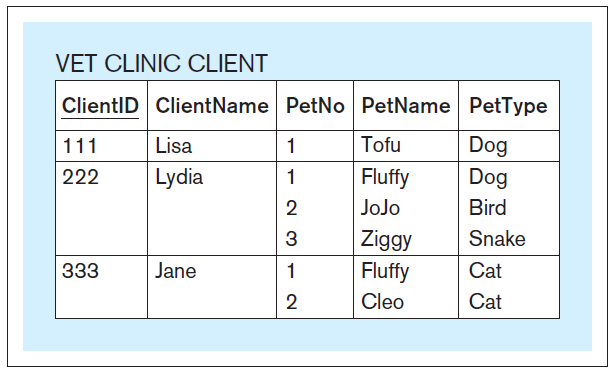 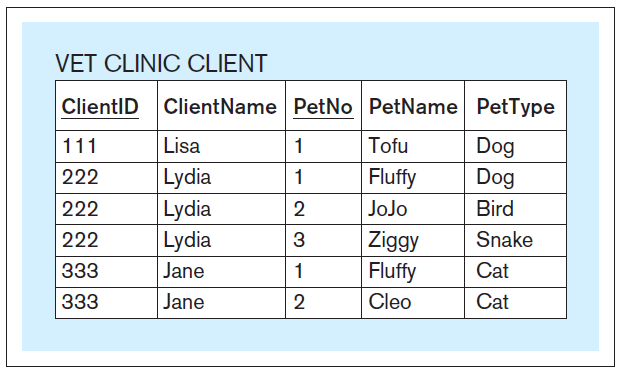 Increase record count
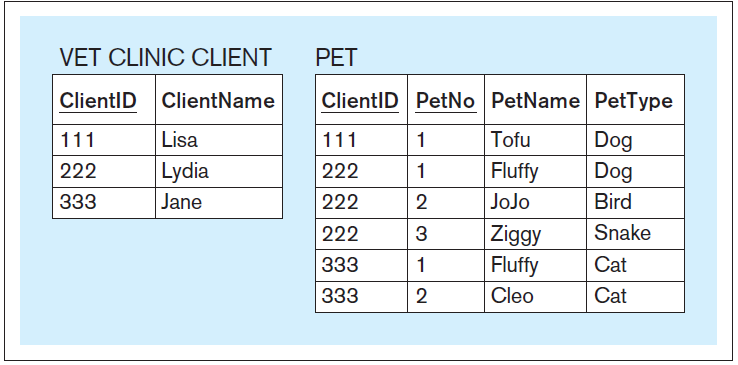 Introduce new table
Database Systems
by Jukić, Vrbsky, & Nestorov
Pearson 2014
ISBN 978-0-13-257567-6
41
Second Normal Form (2NF)
A table is in 2NF if:
It is in 1NF.
It does not contain partial functional dependencies.
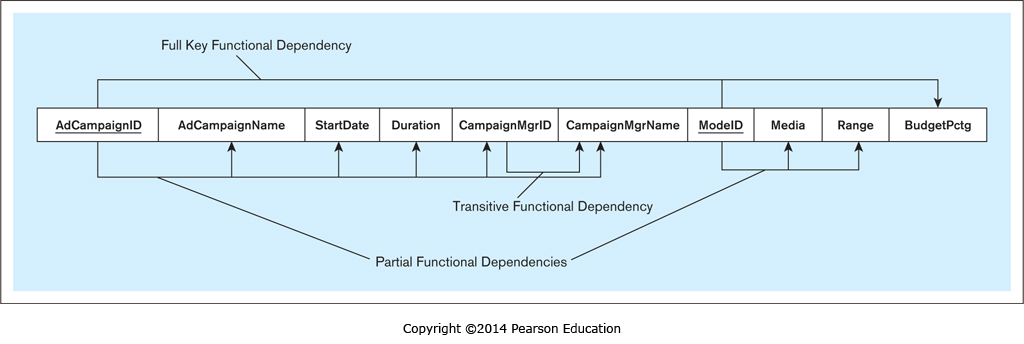 42
Second Normal Form (2NF), cont’d
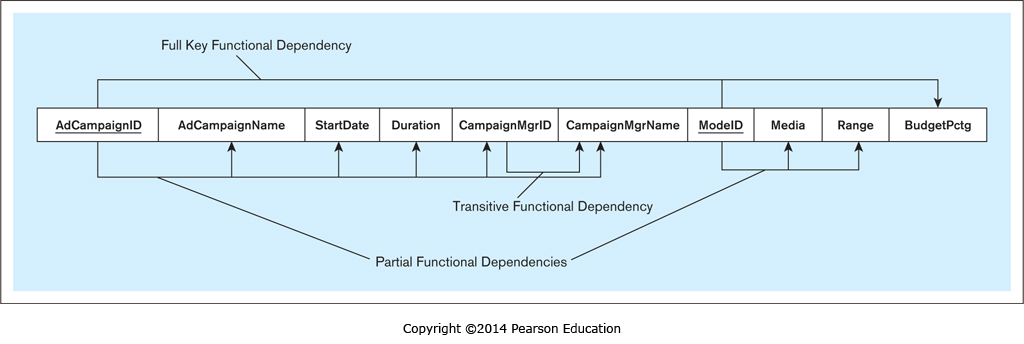 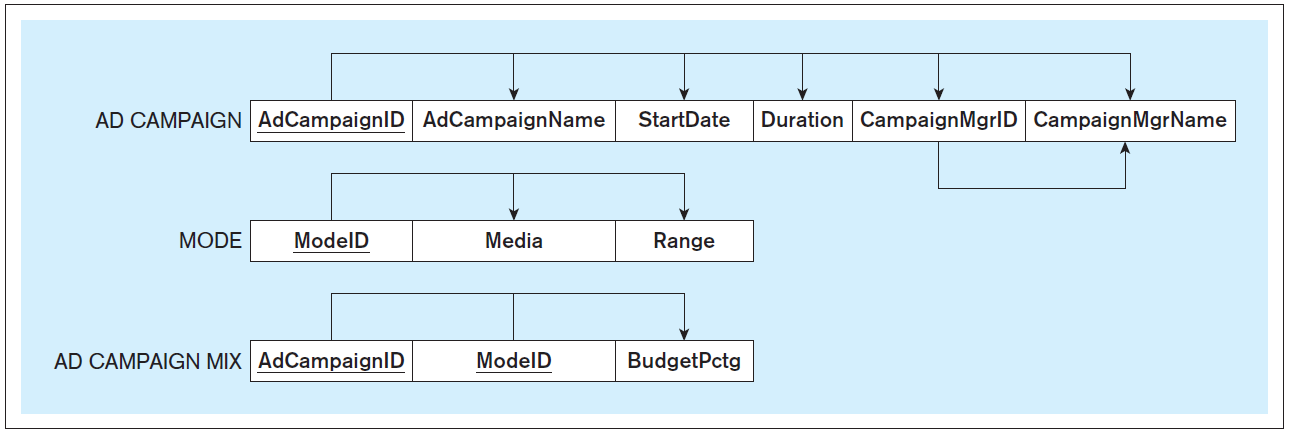 Database Systems
by Jukić, Vrbsky, & Nestorov
Pearson 2014
ISBN 978-0-13-257567-6
43
Third Normal Form (3NF)
A table is in 3NF if:
It is in 2NF.
It does not contain transitive functional dependencies.
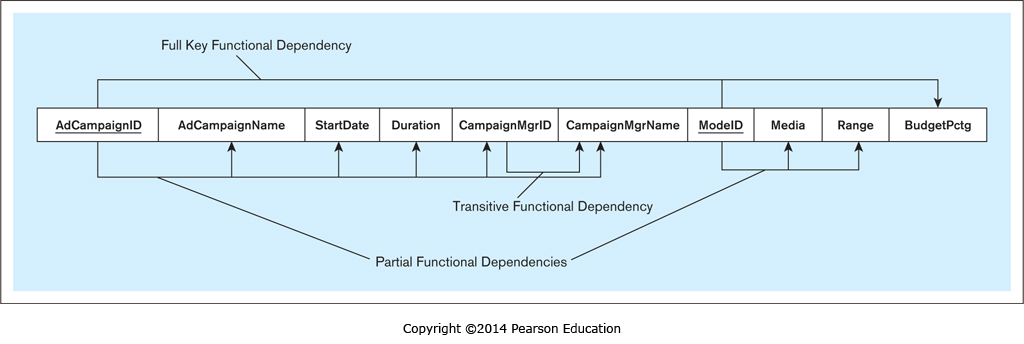 Database Systems
by Jukić, Vrbsky, & Nestorov
Pearson 2014
ISBN 978-0-13-257567-6
44
Third Normal Form (3NF), cont’d
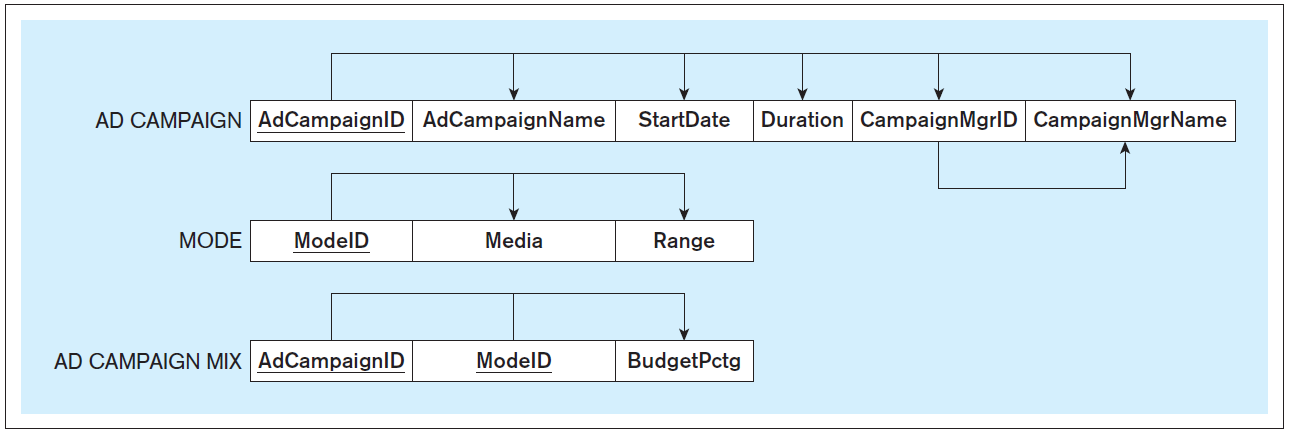 Database Systems
by Jukić, Vrbsky, & Nestorov
Pearson 2014
ISBN 978-0-13-257567-6
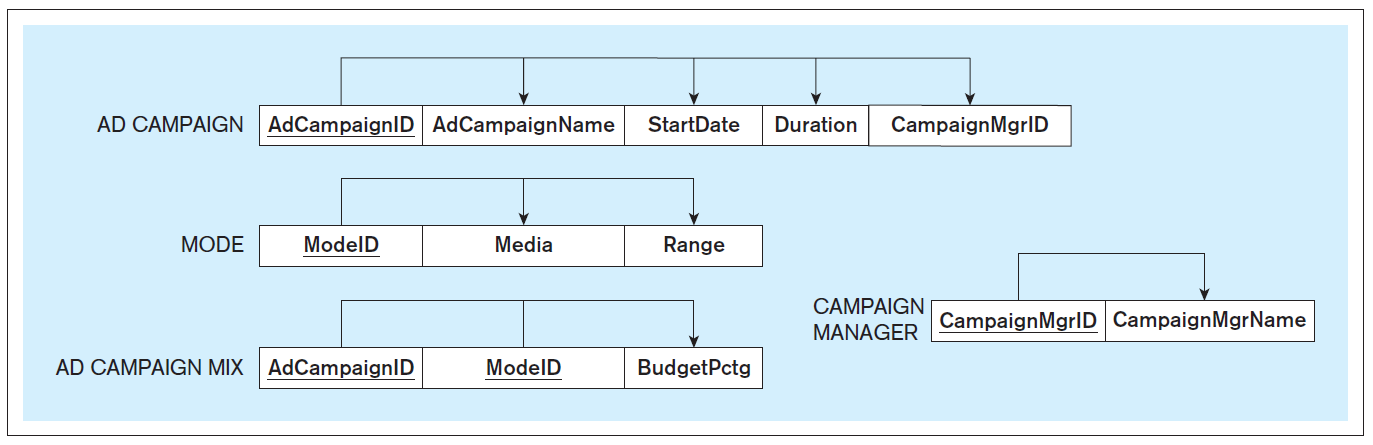 Note that a copy
of the determinant
is left behind.
45
Third Normal Form (3NF), cont’d
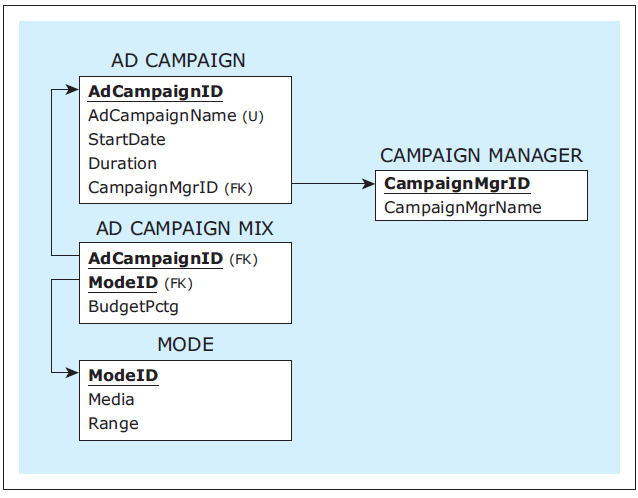 Database Systems
by Jukić, Vrbsky, & Nestorov
Pearson 2014
ISBN 978-0-13-257567-6
46
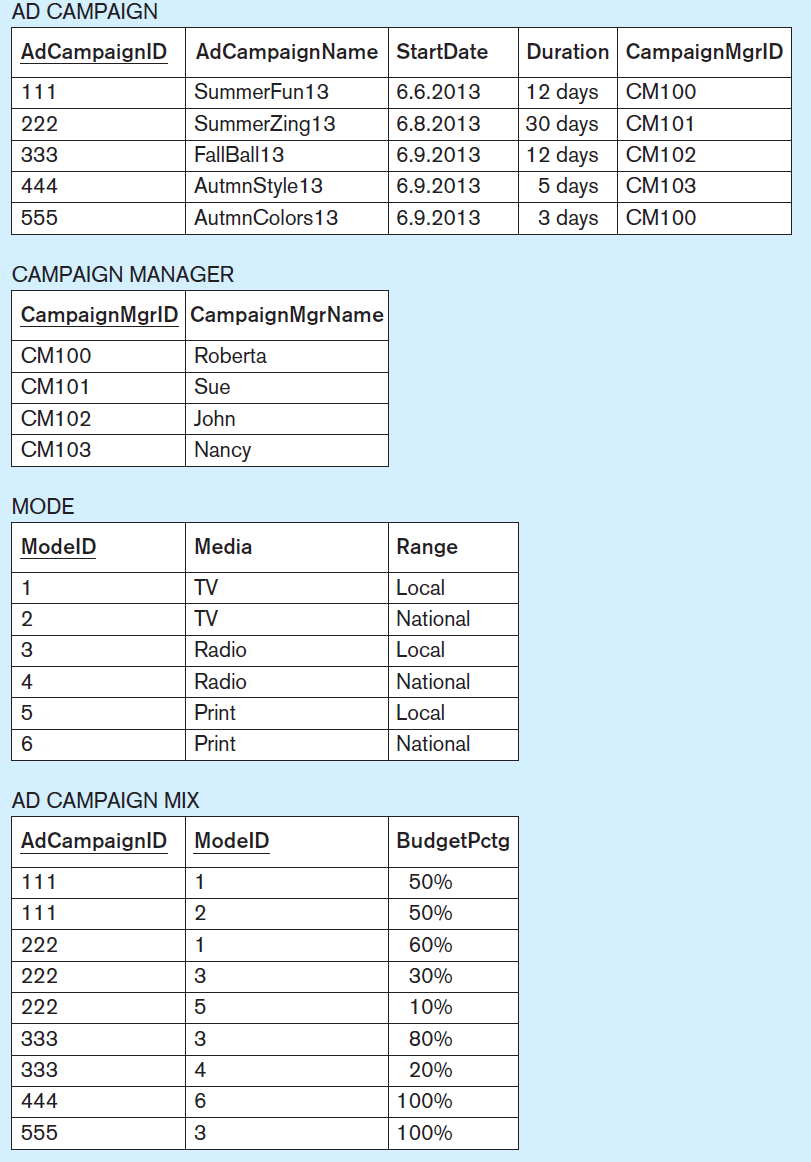 Third Normal Form (3NF), cont’d
Database Systems
by Jukić, Vrbsky, & Nestorov
Pearson 2014
ISBN 978-0-13-257567-6
47
Third Normal Form (3NF), cont’d
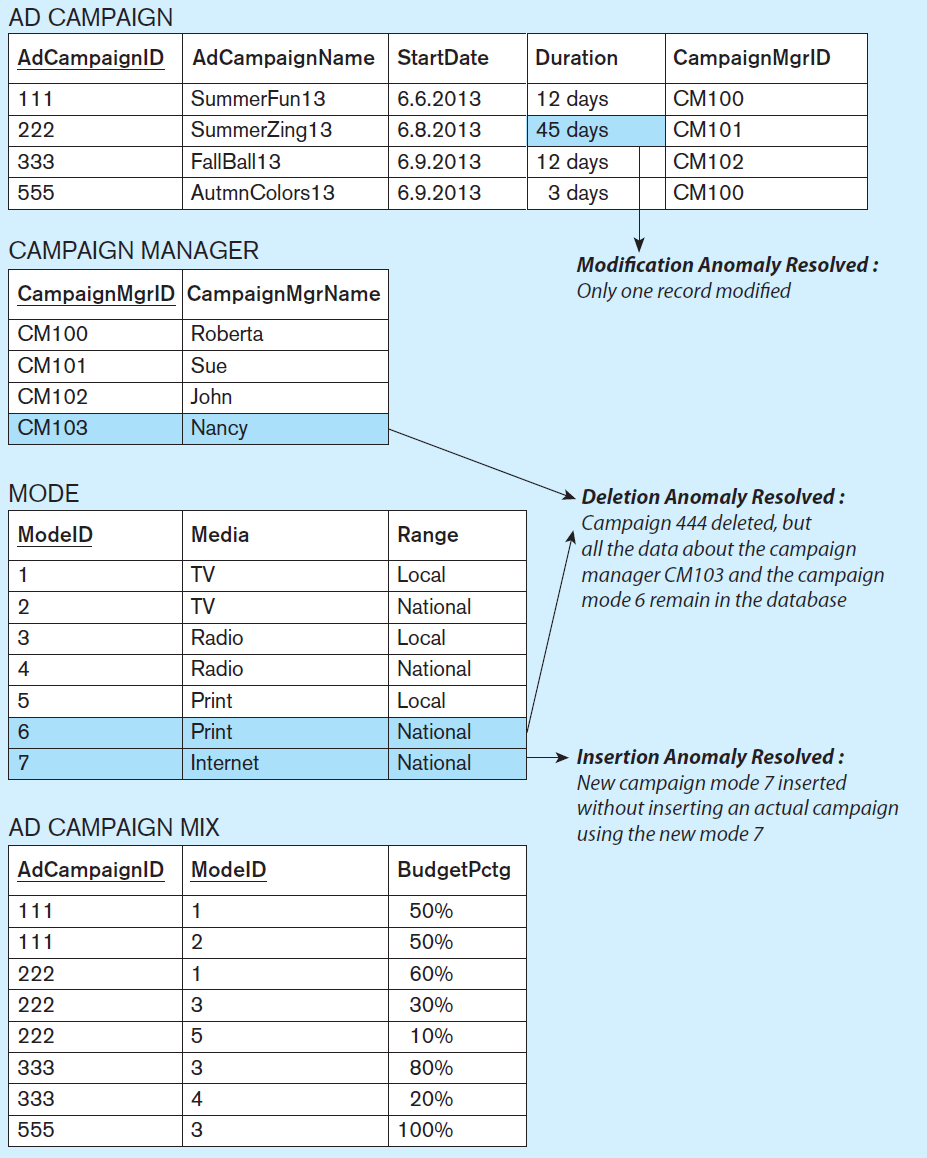 Original unnormalized table
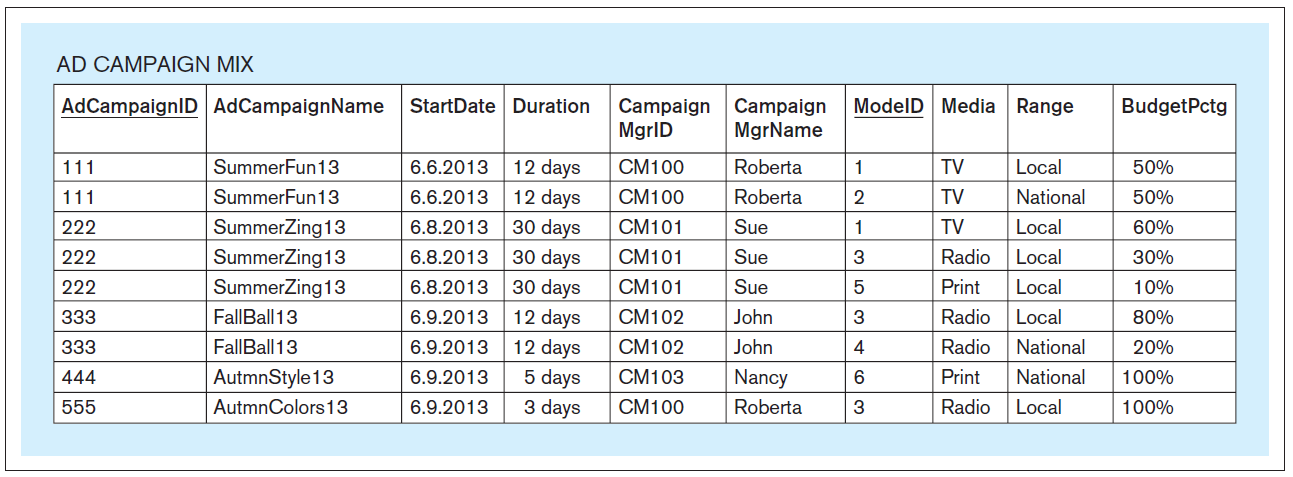 Database Systems
by Jukić, Vrbsky, & Nestorov
Pearson 2014
ISBN 978-0-13-257567-6
48
ER Diagram Normalization Technique
Create a proper ER diagram from the table:
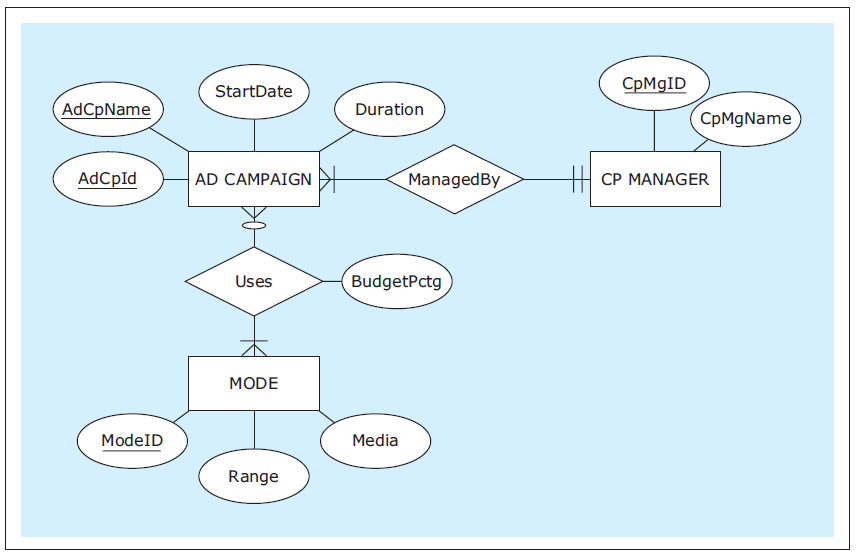 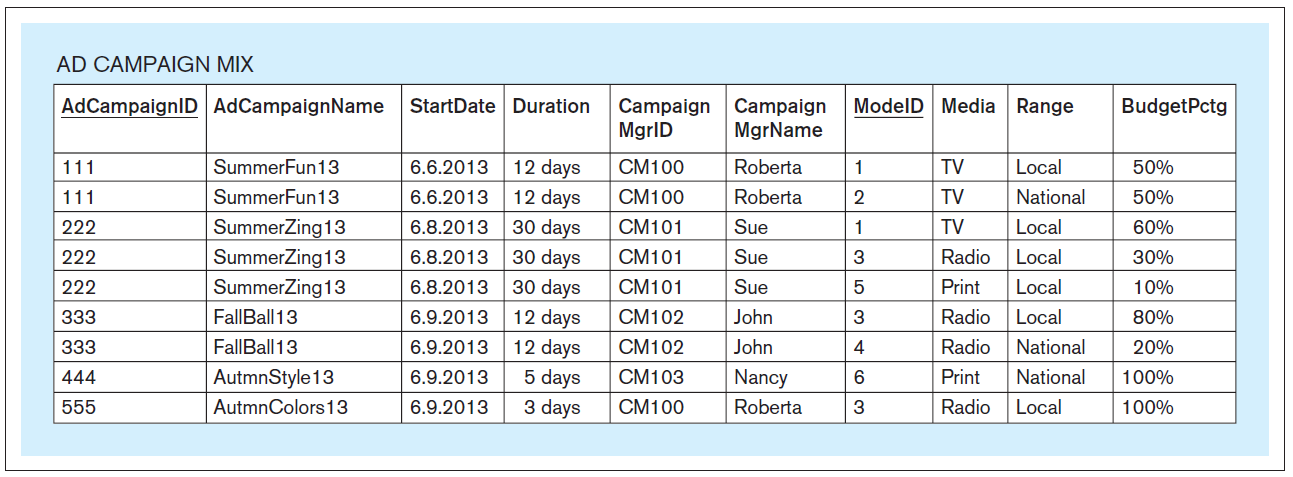 Database Systems
by Jukić, Vrbsky, & Nestorov
Pearson 2014
ISBN 978-0-13-257567-6
49
ER Diagram Normalization Technique, cont’d
Map to a relational schema:
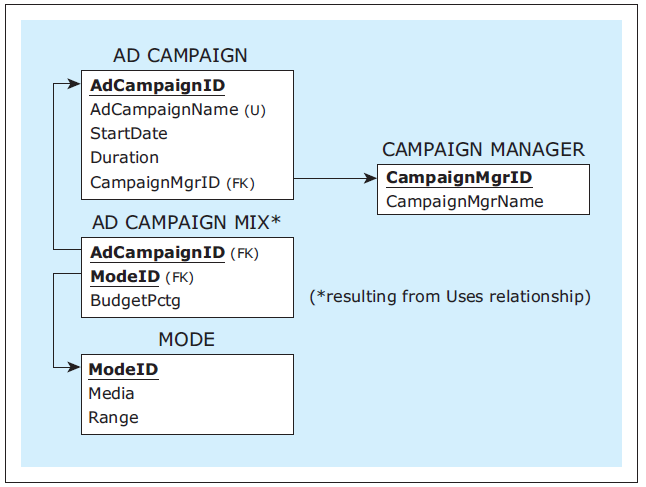 Database Systems
by Jukić, Vrbsky, & Nestorov
Pearson 2014
ISBN 978-0-13-257567-6
50
Another Normalization Example
Original table
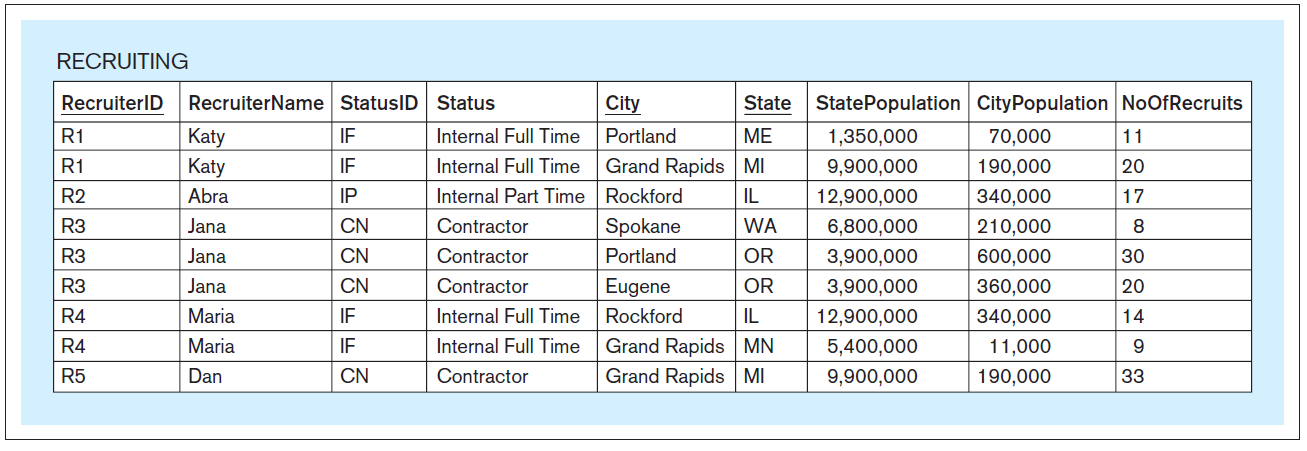 Functional dependencies:
RecruiterID  RecruiterName, StatusID, Status
StatusID  Status
State  StatePopulation
City, State  CityPopulation
RecruiterID, City, State  NoOfRecruits
Can you spot the functional dependencies?
Database Systems
by Jukić, Vrbsky, & Nestorov
Pearson 2014
ISBN 978-0-13-257567-6
51
Another Normalization Example, cont’d
Functional dependencies:
RecruiterID  RecruiterName, StatusID, Status
StatusID  Status
State  StatePopulation
City, State  CityPopulation
RecruiterID, City, State  NoOfRecruits
full key
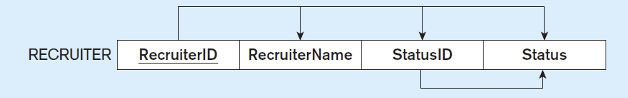 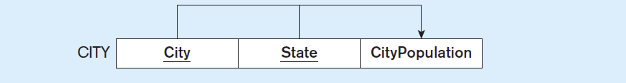 partial
partial
partial
2NF
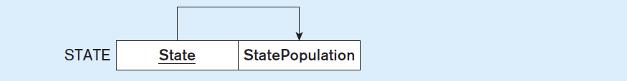 RecruiterID
RecruiterName
StatusID
Status
City
State
StatePopulation
CityPopulation
NoOfRecruits
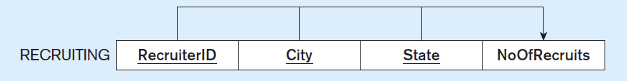 Database Systems
by Jukić, Vrbsky, & Nestorov
Pearson 2014
ISBN 978-0-13-257567-6
52
Another Normalization Example, cont’d
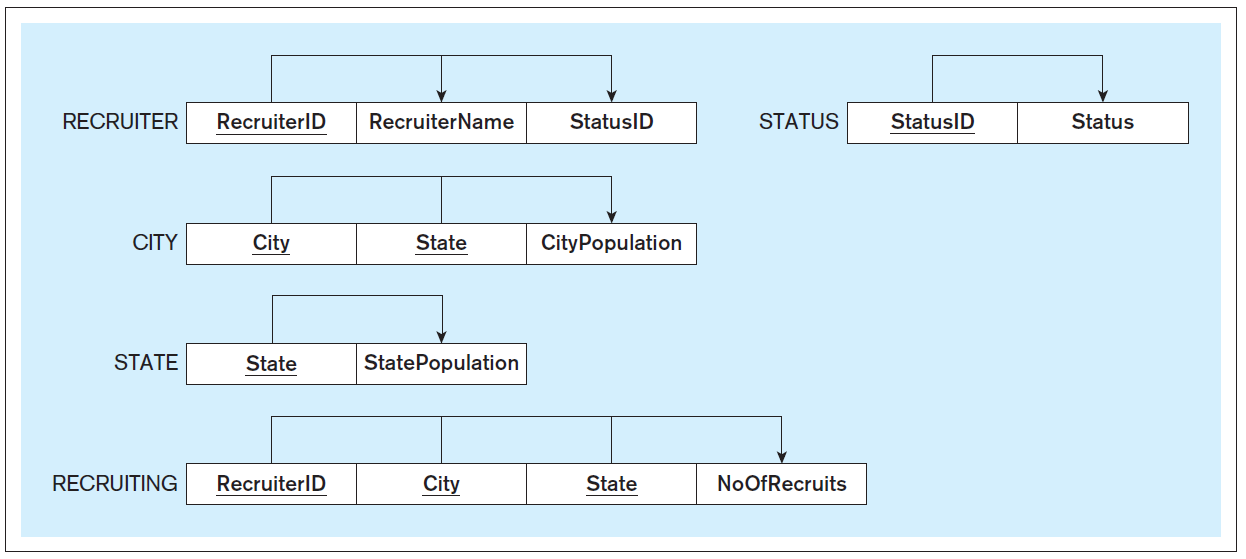 Partial: RecruiterID  RecruiterName, StatusID, Status
Partial: City, State  CityPopulation
Partial: State  StatePopulation
Full key: RecruiterID, City, State  NoOfRecruits
Transitive: StatusID  Status
transitive
3NF
RecruiterID
RecruiterName
StatusID
Status
City
State
StatePopulation
CityPopulation
NoOfRecruits
Database Systems
by Jukić, Vrbsky, & Nestorov
Pearson 2014
ISBN 978-0-13-257567-6
53
Another Normalization Example, cont’d
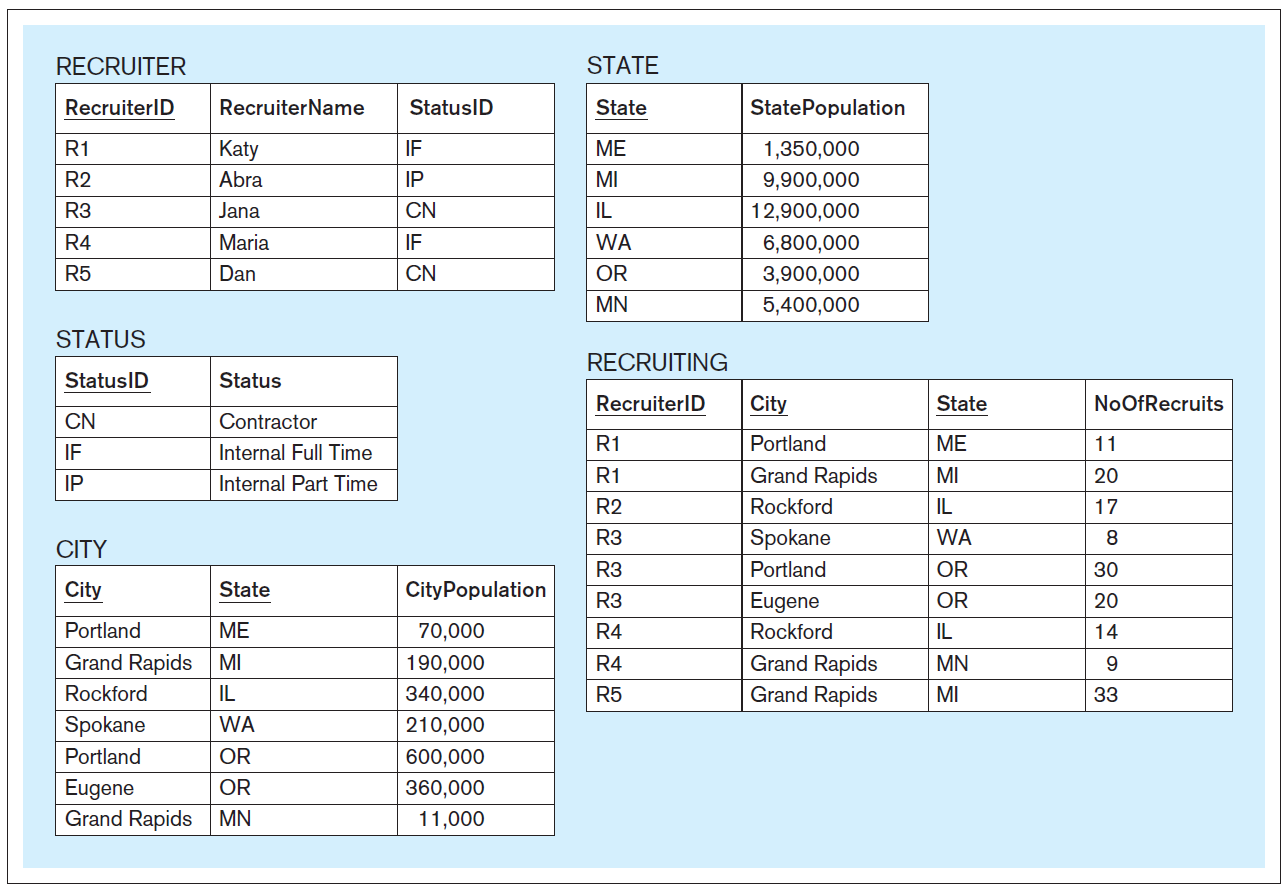 Normalized
tables
Database Systems
by Jukić, Vrbsky, & Nestorov
Pearson 2014
ISBN 978-0-13-257567-6
54
Normalization vs. Denormalization
Normalization spreads data out over more tables.

The result is slower performance.
Joining tables can be an expensive operation.

Sometimes it make sense to denormalize in order to improve performance.
It depends on what queries your application makes.
55
Normalization vs. Denormalization, cont’d
Original table
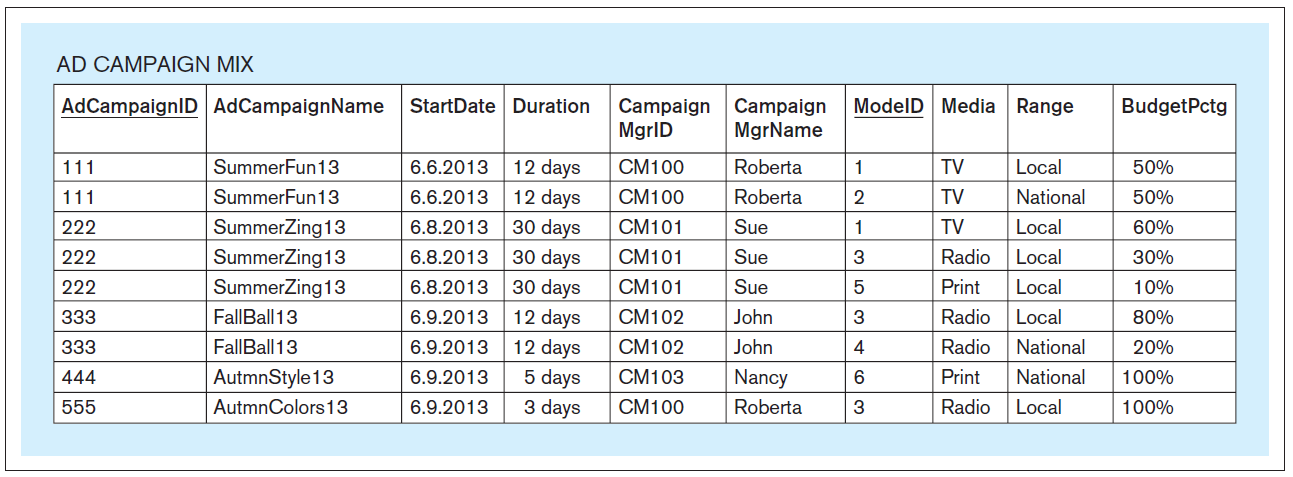 Suppose the query is to retrieve for each campaign: AdCampaignID, AdCampaignName, CampaignMgrID, CampaignMgrName, ModeID, Media, Range, and BudgetPctg (i.e., no StartDate or Duration).
It is more efficient to retrieve this data from the original table than from the several normalized tables. Joins are expensive!
56
Normalization vs. Denormalization, cont’d
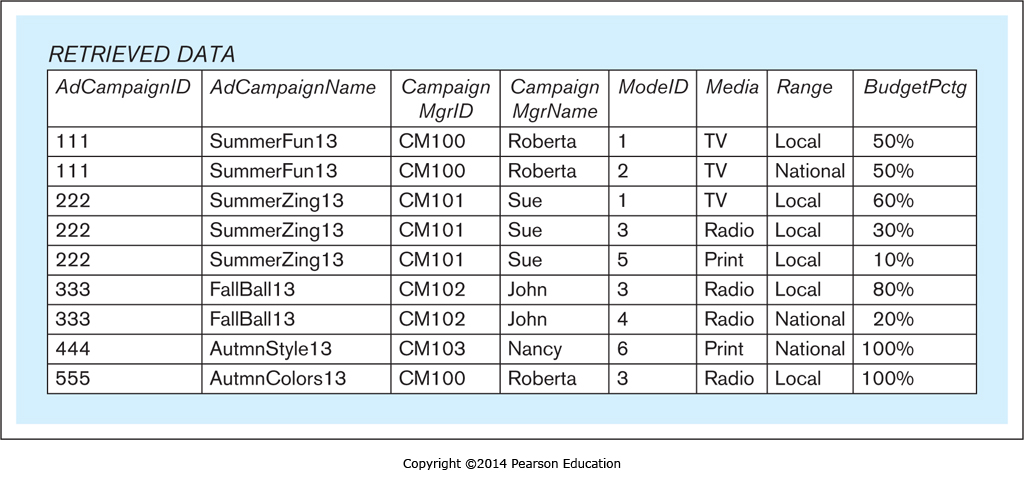 It may be advantageous to keep the original table along with the normalized tables.
Note that the retrieved data is in the form of a table, 
but it is not a relational table stored in the database. 
Therefore, it’s OK for it to violate constraint rules.
Database Systems
by Jukić, Vrbsky, & Nestorov
Pearson 2014
ISBN 978-0-13-257567-6
57
Assignment #4: Constraints and Normalization
Individual practice:
finding functional dependencies
normalizing database tables

Teamwork: Add constraints and normalize your team’s database tables
58